Literacy and Social Studies 707&709
Dr. Daniel Hale Williams M.S 180 
2018-2019 Course Syllabus
Meet the Teacher
Contact
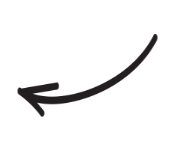 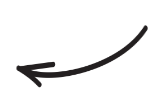 Ms. DeMaio,      Room 223 
Email: ademaio@ms180.org
Class Website: 
Ademaio.weebly.com
Google Classroom Codes: 
707- ktvp541 
709- rgxfku  
School Website: 
http://11x180.weebly.com/
Welcome back Students ! I am Ms. DeMaio, and I will be your teacher this year for Literacy and Social Studies. I am happy to start my 8th year here at 180. I think it will be the best year yet. 

I hope that you enjoyed your summer! This summer, I spent a lot of time at the beach reading. I am proud to share that I achieved my goal of reading three books this summer 
Some fun facts about me : 
I graduated from Iona College. 
I have a Bachelor’s and Master’s Degree 
My favorite subject is Social Studies. 
My least favorite subject is science. 
I LOVE sports ( Packers, Mets, Rangers, Knicks) 
I have 2 cats. 
I have a large sneaker collection with over 20 pairs of Jordans.  
My favorite nook we will read this year is “The Outsiders” by S.E.Hinton.
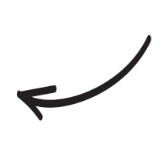 Supplies
An important part of middle school is developing effective organizational strategies and habits. The following tools are recommended to help keep you organized:
 (2) 5-subject spiral notebooks
Blue/black pens 
#2 pencils for testing with sharpener
Highlighters, materials for projects 
Assignment Book , folder 
Homeroom – tissues, Clorox wipes, sanitizer, combination lock
Homeroom Policy 709
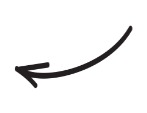 All cell phones must be off and stored in lockers 
All lockers must have a combination lock 
All jackets and hoodies stored in lockers 
Independent reading each morning 
Top lockers first, bottom lockers second 
No student will be admitted to homeroom without a late pass.
[Speaker Notes: Front Page, Option 1/5]
Justice Sotomayor House 
2018-2019

“We Are … J S H “
Dress for Success
Contacts
Marlon Williams, Principal	
Room 109, Main Office 
Tobi Goldberg, Assistant Principal 
Room 217, 2nd floor  	
Mr. Harris, Student Success Leader
Room 229, jharris@ms180.org
All hooded sweatshirts and jackets must be stored in your lockers during school hours. 
Students should never wear jeans, camouflage pants, ripped or cut off garments, shorts, or tank tops to school for any reason. 
Boys Choice of : 
Any collared Shirt 
Any colored pants ( no jeans) 
Girls Choice of: 
Any Collared Shirt or Blouse 
Any solid colored pant/skirt 
Appropriate attire 
Gym Days: 
Plain , full length sweatpants, no capris, or shorts. 
No writing , emblems, lettering or designs
Blue, Black, or Gray shirts and pants ONLY. 
Students who follow the dress for success policy will earn RISE points.
College Affiliation
The Justice Sotomayor House is affiliated with Iona College in New Rochelle. As a house we will attend several trips to campus. 

Iona Mascot : The Gael 
Location: 715 North Avenue, New Rochelle New York 
Mantra: “ Move the World” 
Colors: Maroon and Gold
Cell Phone Policy
All cell phones must be stored in student lockers during AM homeroom. 
Students may not use cell phones during any exam, quiz, school wide assessment or standardized test. 
Students will first be issued a warning
Confiscation and contacting a parent  
Confiscation with parent meeting to pick up the cell phone.
[Speaker Notes: Front Page, Option 2/5]
JSH House Mantra 
“Failure is a great teacher .” 
– United States Supreme Court Justice 
Sonia Sotomayor
Late Work & Absent Policy
No late work will be accepted without a valid reason.
Students will be given an extension on projects due to prolonged absences with a note from a doctor. 
No late homework will be accepted. 
Students are given one day to make up homework if absent. 
Students will be given time to make up classwork missed while absent. Some assignments will be excused. 
Students should provide homeroom teachers with a valid absence note. 
Students should check PupilPath routinely. Email questions and concerns about your grade to : 
	ademaio@ms180.org
Grading Policy
SUMMATIVE ASSESSMENTS (65%):
Assessments for Literacy and Social studies include a range of assignments: 
Document Based Question Essays 
End of Unit writing Assignments 
Mid Unit Assessments 
Tests, Unit Exams, Quizzes 
Individual Presentations, Group Projects 

Homework (15%):
Homework is given daily. Homework may be checked by a student monitor or teacher. Some homework is collected and graded while others will not be checked at all. 

Class Participation and Behavior ( 20%) 
Quarterly participation grades are based on classwork, exit tickets, RISE points, portfolios, notebooks, and group work.
Homework Grading System
+ 100 Excellent Homework- 
     Homework was neat, complete, on-time, displays understanding and shows effort. 
85 Good Homework –
 Homework was legible, most parts are complete, submitted on time with some understanding and effort. 
- 65 Homework Needs Improvement –
 Homework was incomplete, unprofessional, and shows minimal effort and/or accuracy. 
0- Homework Missing/Not Submitted 
0- Absent ( 0 remains until work is submitted)
R.I.S.E w/P.B.I.S
Resilience – “ Failure is a great Teacher” 
Integrity – Cooperation Respectful 
Scholarship – Preparedness, On Task
Empowerment – “ Nothing can be changed until it is faced.” 
4-6 points can be earned per period
Classwork Grading System
.
+    100 Excellent Classwork 
Come to class on time. All activities are completed. Student was on task at all times. 

    85 Good Classwork
Arrived on time, most parts of assignment are completed, and worked cooperatively in groups.
65 Classwork Needs Improvement 
Classwork was submitted but is incomplete, illegible, and does not show understanding.
0= Classwork not submitted
[Speaker Notes: Back Page, Option 2/5]
Units of Study
Our School Poem
​​Our deepest fear is not that we are inadequate.Our deepest fear is that we are powerful beyond measure.It is our light not our darkness that most frightens us.We ask ourselves, who am I to be brilliant, gorgeous,talented and fabulous?Actually, who are you not to be?Your playing small does not serve the world.There's nothing enlightened about shrinking so that otherpeople won't feel insecure around you.It's not just in some of us; it's in everyone.And as we let our own light shine,we unconsciously give other peoplepermission to do the same.As we are liberated from our own fear,Our presence automatically liberates others.—Marianne Williamson
Social Studies
Literacy
Unit 1 Colonization 
Project: Magazine Article, argumentative essay 
Unit 2 Road to Independence
Project: Political Cartoons and Historical Journals  
Unit 3 A New Nation 
DBQ Essay 
Unit 4 Expansion and Reform 
DBQ Essay 
Unit 5 A Nation Divided 
Mock Regents 
Social Studies is a 2-year course. All students can sit for the U.S History Regents in Grade 8. 
Projects will be added to each unit as the year progresses.
Argumentative Writing ( Sept-Nov)
Required Reading – Hush 
Project – Hush One Pager , argumentative essay 
Short Stories ( Nov – Jan) 
Required Reading – The Outsiders
Project- Characterization Project and Short Story 
Poetry (Jan –Feb) 
Required Reading – The Poet X 
Project: Poetry Anthology 
College and Career Readiness (Mar –Apr) 
Required Reading The 7 Habits of Highly Effective Teens 
 Project: Professional Portfolio 
The American Dream (Apr-June) 
Required Reading – A Raisin in the Sun 
 Project- American Dream Arts Project
DRP Assessment will be given 3 times a year
Sept 13, Dec, May 
ELA Baseline Exam 9/18 
Quarterly and Final Exams will be school wide 
All Summer Reading Projects due 9/9 
All materials needed by 9/9 
2 blue cards due to homeroom teacher, and cell phone policy due tomorrow.
Things to Remember
.
[Speaker Notes: Back Page, Option 2/5]